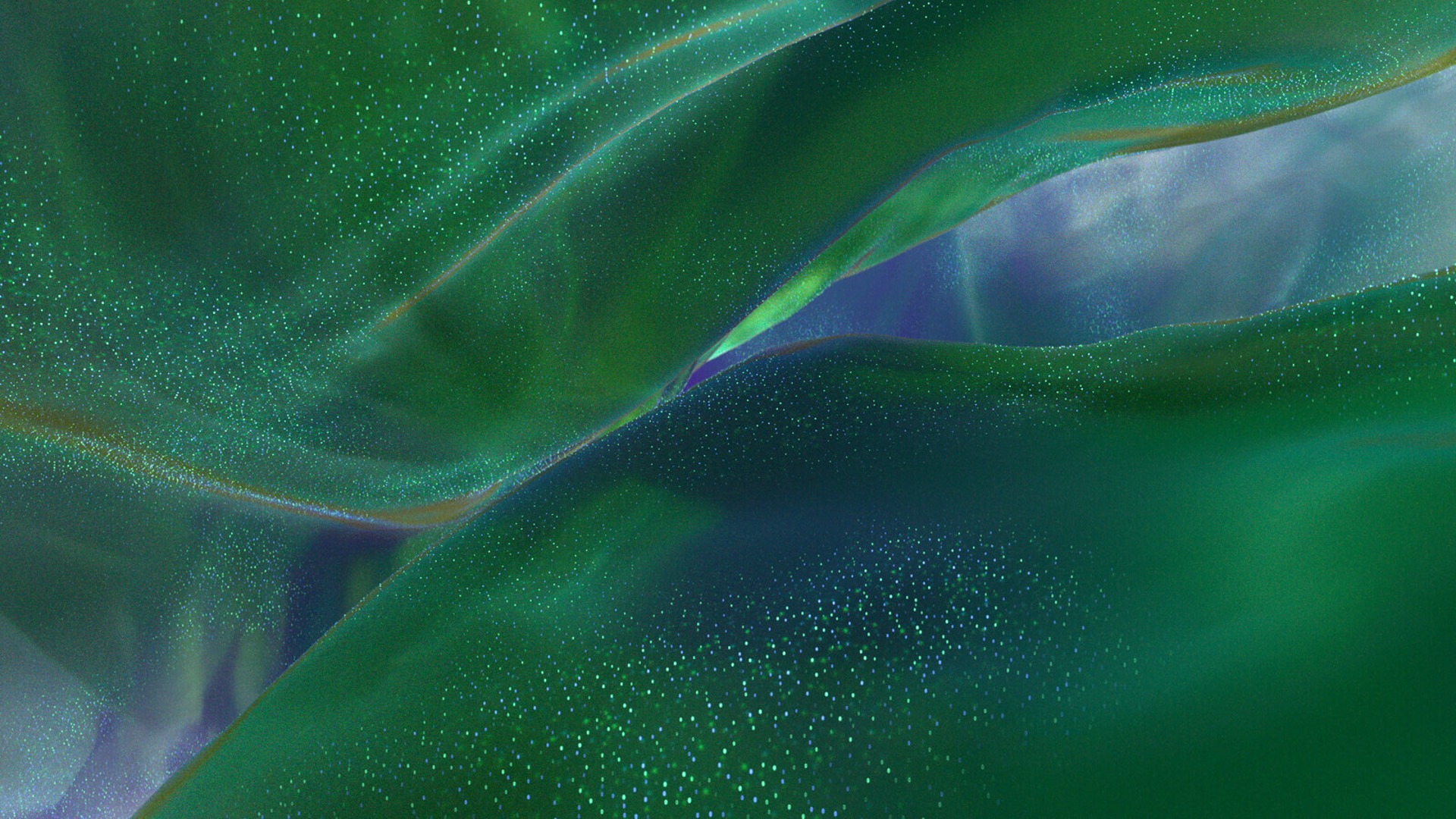 The status of Lustre at HPE 
 Advanced tiering, monitoring and other updates.
Torben Kling Petersen, PhD
Distinguished Technologist
HPC & AI BU
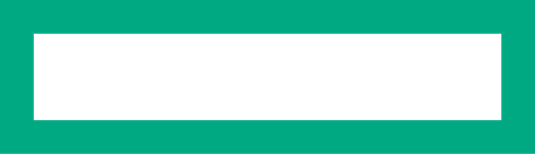 Agenda
Lustre development efforts
Enhanced Monitoring
Tiering and Data Management
Confidential | Authorized
Lustre Development Efforts
Main focus areas of the HPE HPC Storage Development Team
PERFORMANCE and STABILITY at Scale
Enhancing OpenZFS (performance, usability and capabilities)
Network transparency
Infiniband
SlingShot-200 and beyond
Ethernet (TCP and RoCE)
Product focus
Lustre Based Storage (obviously)
DMF (seamless colder storage tiers)
DAOS
 + a few skunkworks projects
4
Lustre/HPC Storage Development team
Currently 17 core Lustre engineers
>200 aggregated man years of experience
Hardware, OS, Security and Benchmarking (not including network engineering)
>35 people
Test and Development team
> 20 engineers
> 3,000 tests cases in different suites:
Reliability I/O
Executes a set of I/O regression tests run in sequential and with random job size and environment variable options.  These test a broad range of system capabilities, of which I/O is the primary component.  A combination of I/O tests (IOR, lmdd, mdsrate, mdtest, simul) is run with an attempt to keep the compute system node utilization above 70%.  There are options for random use of DNE remote directories, DoM, PFL and SEL.
Stress I/O
Identical to the Reliability I/O test suite but the compute system node utilization is kept above 90%.  
Lustre Failover Stress I/O
Utilizes the Stress I/O test suite and demonstrates that the filesystem can successfully complete an MDS/OSS failover/failback after every 15 minutes of I/O activity over defined time period.
Lustre LNet Router Failure
Utilizes the Stress I/O test suite and demonstrates that the filesystem can survive an LNET router failure after every 15 minutes of I/O activity over a defined time period.  
Regression I/O
Executes a subset of Cray regression tests which perform I/O operations with an option for random use of DNE remote directories.  
Sustained I/O
Executes a set of I/O tests which perform write verification of all transfer operations.  
Lustre FS Checking with e2fsck
Checks and repairs the consistency of each individual MDT/OST LDiSKFS device of the Lustre filesystem.  This is done before any testing is performed to ensure consistency before running test cases, and also after completion of each scale testing section to detect underlying file system problems.
Lustre FS Checking with lfsck with I/O
Checks and repairs the distributed coherency of the Lustre filesystem with lfsck_start while I/O is running.  This is done before any testing is performed to ensure consistency before running test cases, and also after completion of scale testing to detect underlying file system problems.
5
Flash Peak Performance
6
HDD SSU-D2 Peak Performance
7
Enhanced Monitoring
The RFSF API (a.k.a. the DP-API)
Redfish/Swordfish Brief overview
Redfish (DTMF):
Standard and application programming interface (API) designed to deliver simple and secure management for converged, hybrid IT, and the Software Defined Data Center (SDDC)
Provides RESTful interface semantics to access schema based data model to conduct management operations
Suitable for a wide range of devices, from stand-alone servers, to composable infrastructures, and to large-scale cloud environments.

Swordfish (SNIA):
Extension to Redfish Scalable Platforms Management API 
Defines comprehensive, RESTful API for storage management that addresses:
Block storage
File systems
Object storage
Storage network infrastructure
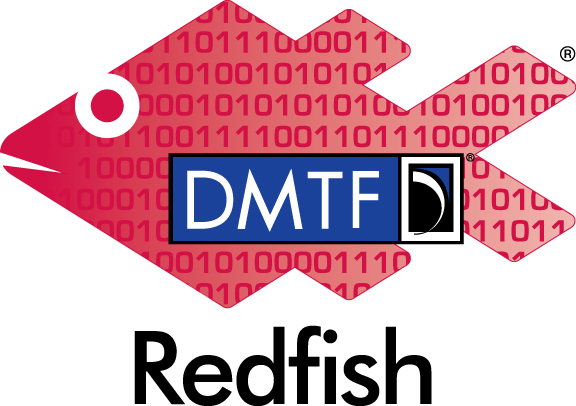 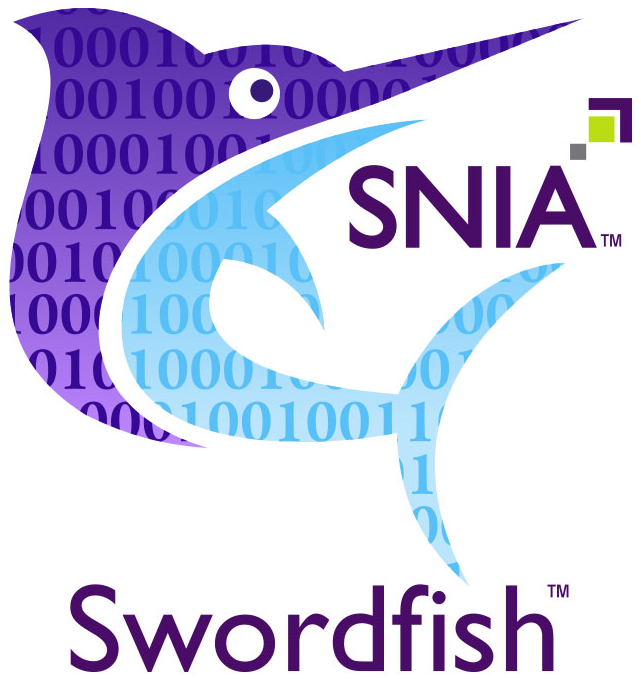 9
Datapath API Deployment and Access Details - Current
API deployed on mgmt nodes is a set of n systemd services managed by HA as an active/standby group
Active on mgmt=primary node, standby on mgmt=secondary node
Follows failover / failback of md64-group 






Accessible over HTTPS via port :8081 across the public, internal mgmt, and localhost networks
Use same self signed cert/key that other CS components behind TLS use
Users may upload their own CA signed certs if they choose
Accessible for valid ClusterStor admins users that have been granted an access token
Token granted via a POST request to /redfish/v1/SessionService/Sessions to create a Session
POST request body contains user credentials 
Credentials validated against local cluster LDAP instance
If accepted, response header contains valid JWT 
Token passed in subsequent request header in order to access API
* Resource Group: grp-rfsf-api:
    * prm-dp-api        (systemd:dp-api):        Started cstor1n00
    * prm-hw-ec         (systemd:hw-ec):         Started cstor1n00
    * prm-dm-mgmt-ec    (systemd:dm-mgmt-ec):    Started cstor1n00
    * prm-fs-mgmt-ec    (systemd:fs-mgmt-ec):    Started cstor1n00
    * prm-raid-mgmt-ec  (systemd:raid-mgmt-ec):  Started cstor1n00
    * prm-monitoring-ec (systemd:monitoring-ec): Started cstor1n00
    * prm-tiering-ec    (systemd:tiering-ec):    Started cstor1n00
10
Request data flow - Current
Client
Step-by-step overview of the flow of requests
EC = Element Controller which is responsible for one or more Redfish/Swordfish resources (usually on branch of the resource tree or a subset of a branch) including:
GETs, PUTs, POSTs, Events, Actions etc. 
Client sends RESTful request to dp-api-server on mgmt node over https
API routes request to appropriate EC over gRPC
EC fetches data from appropriate backend data source
EC returns response to dp-api-server over gRPC
dp-api-server returns response to client over https
SMU
Data store
dpapi server
Data store
EC-1
EC-2
Data store
EC-3
11
Confidential
Client
Request data flow - Future
Management Plane/SMU
Storage/Custom Node Plane
Step by step overview of the flow of requests
MPEC = Management Plane Element Controller
NEC = Node Element ControllerNote: an EC is an EC is an EC – the added prefixes are just for clarity
Client sends RESTful request to dp-api-server In the Management Plane 
API routes request to appropriate EC over gRPC or routes the request to the Node dpapi server which routes the request to it’s local EC
EC fetches data from appropriate backend data source
EC returns response to dp-api-server over gRPC which will either be returned directly to the client or pass back to the Management dpapi server for return to the client
dpapi server
dpapi server
NEC-1
N1
MPEC-1
NEC-2
SMU
dpapi server
Data store
NEC-1
N2
NEC-2
12
Confidential
Resource tree representation of the cluster
All Cluster Components and Collections represented as a Redfish/Swordfish Resource
Known Schema based data model (json format)
All Resources are uniquely identifiable 
All resources within the “Resource Tree” are discoverable from the ServiceRoot: /redfish/v1
ServiceRoot provides path to “top-level” resource collections:
/redfish/v1/Chassis
/redfish/v1/StorageSystems
/redfish/v1/StorageServices
/redfish/v1/Events
ServiceRoot provides path to ”top-level” Service resources and their collections:
/redfish/v1/SessionService
/redfish/v1/SessionService/Sessions
/redfish/v1/EventService
/redfish/v1/EventService/Subscriptions
/redfish/v1/UpdateService
/redfish/v1/UpdateService/SoftwareInventory
13
Resource tree representation of the cluster cont.
Each resource in a collection may provide sub-collections
Examples:
/redfish/v1/StorageSystems/{ComputerSystemId}/NetworkInterfaces
/redfish/v1/StorageServices/{StorageServiceId}/FileSystems
/redfish/v1/Chassis/{ChassisId}/Thermal/Fans
More info of full resource tree available in documentation
14
Events
Redfish enables clients to receive messages outside of the normal request / response paradigm 
The EventService uses these messages, or events, to asynchronously notify the client of a state change or error condition
Push-style Eventing 
When the service detects the need to send an event, it calls HTTP POST to push the event message to the client.
Clients can enable reception of events by creating a subscription entry in the Event Service
Two “categories” of Event subscriptions implemented in ClusterStor Datapath API:
“Generic” Events 
Similar to alerts
Sent asynchronously as they occur
Occur on an API resources
Can filter on specific resources
Subscribers are unique
MetricReport Events (telemetry and statistic based events)
Sent at client defined frequencies
Subscribe to specific data sets (defined in EventService)
Subscribers start or join a data stream
15
Confidential
Generic Events
Events that occur on API resources
Examples: 
status change of a FRU
Start or stop of Lustre targets
Failovers
Etc.
A subscription to receive Events is created via a POST request to /redfish/v1/EventService/Subscriptions/{EventDestinationId}
Can specify “filtering” information in EventDestination resource request body
Filter on ResourceTypes
Filter on OriginResources
Runtime Event history maintained in /redfish/v1/Events collection
Lost on service restart or failover
“Rotated” after a certain max number of Events is reached
Events meant to be stored off box if required
16
Confidential
Metricreport events
Special case of EventService notifications to receive metrics and telemetry data
A subscription to receive Events is created via a POST request to /redfish/v1/EventService/Subscriptions/{EventDestinationId}
Must contain EventTypes[“MetricReport”] in request body
Must contain MetricReportDefinitions in request body
Specifies data_set, send_interval, etc.
Register to receive statistics for a certain data set
Available data sets defined by /redfish/v1/TelemetryService/MetricDefinitions collection
LustreStats
LinuxStats
JobStats
EnvironmentalStats
TieringStats
Register to receive data from that data set at a specified interval
Initial subscription for a data set “creates” the data stream at defined interval
Subsequent subscriptions for a data set “join” the data stream
17
Confidential
Client Side EventDestination “Receivers”
A subscription to receive Events is created via a POST request to /redfish/v1/EventService/Subscriptions/{EventDestinationId}
Request body passed is an EventDestination Resource
The EventDestination.Destination field of the resource specifies a client side endpoint for API EventService to receive Events on
Events are sent from API via http POST
Client side Event “Receiver” must implement an HTTP POST request handler
EventService defines parameters to control retries to send Events to a subscriber who is not listening
18
Confidential
Tiering and Data Management
Brindexer
SCALABLE SEARCH
A better way to search…
Linear search is too slow
Singular search database is unwieldy
Scalable within a tree and across trees
Distributed search
Distributed indices across file system
Parallel cross file system search
Summarization of trees to optimize search
Adheres to POSIX permissions for search
Used by the Policy Engine to execute policies
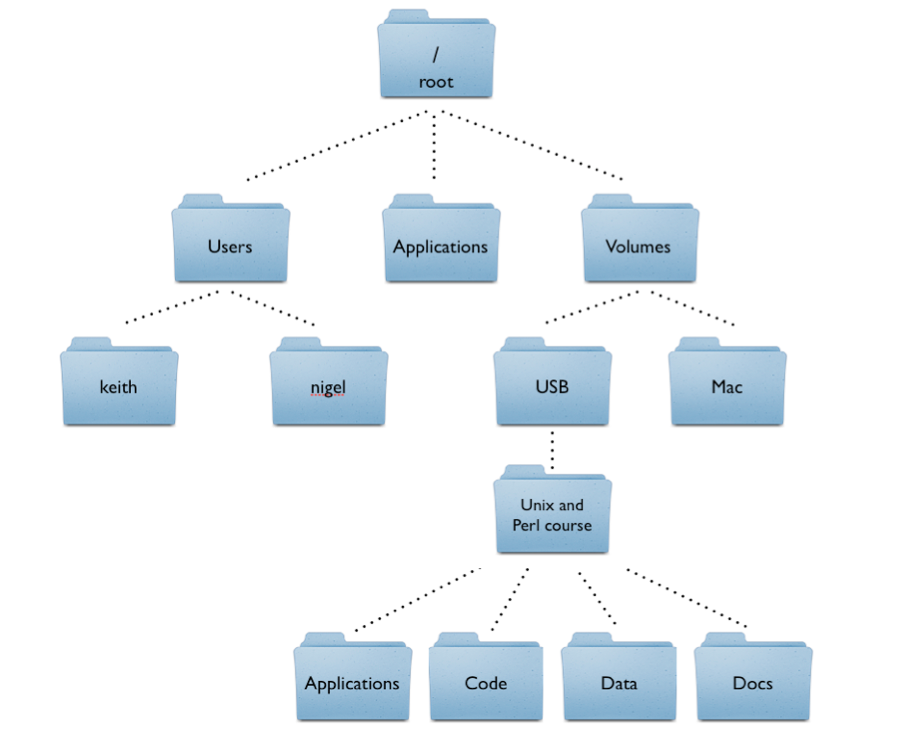 [Speaker Notes: Our preferred approach
Robinhood is Ok
Scaling issues
Database is problematic
Want to make this event driven
Looking at a number of items
GUFI from LANL is of interest to us
Concerns right now]
So what can Brindexer do ???
Flash tier data management
File pruning
Regular usage reports
Rebalance OSTs
Drain a failing OST
Change owner of *.data files in dir/tree/file system
Restripe large files into multiple OSTs
Cool things
Top 10 directories by file count
Top 10 largest files in flash
List recently created, single-striped files > 1 TB
File size analysis and histogram
Find data -> TAR -> CP to other FS -> delete ...
Policy directives
Migrate
Delete
Report
Exec
Incremental_index

Query capabilities
Any metadata can be queried
Most SQL commands can be used
Understands most Lustre semantics
Post formatting using AWK or similar is beneficial
Superfast
No impact on Lustre metadata services
Infinitely scalable
21
500MiB
Use Cases – Query – Find 10 large files
[root@cstor1n01 ~]# query -C fullpath,size -w "size > 500000000" --limit 10 /mnt/cstor1
/mnt/cstor1/bosch/o186i161.8.0,34359738368
/mnt/cstor1/hpcchsim/zeros,34359738368
/mnt/cstor1/tkp/test_file_large2,12582912000
/mnt/cstor1/bosch/o186i161.9.0,34359738368
/mnt/cstor1/tkp/test_file_large1,12582912000
/mnt/cstor1/bosch/o186i160.1.0,34359738368
/mnt/cstor1/tkp/test_file_large0,12582912000
/mnt/cstor1/bosch/o186i160.2.0,34359738368
/mnt/cstor1/bosch/o186i160.6.0,34359738368
/mnt/cstor1/bosch/o186i160.14.0,34359738368

Or just in a specific part of the file tree
[root@cstor1n01 ~]# query -C fullpath,size -w "size > 500000000" --limit 10 /mnt/cstor1/tkp/
/mnt/cstor1/tkp/test_file_large2,12582912000
/mnt/cstor1/tkp/test_file_large1,12582912000
/mnt/cstor1/tkp/test_file_large0,12582912000

Or the 10 largest files in the file system (note takes longer ...).

[root@cstor1n01 ~]# query -q "SELECT size,name,path FROM entries_0 JOIN PATH ON pmd5=pathmd5 ORDER BY size DESC LIMIT 10" /mnt/cstor1 | sort -g -r | head -10
629145600000,loopbackfile.img,/mnt/cstor1/ssamar/flash/storage-v3/loopbackfile.img
536870912000,500g_file_5.bin,/mnt/cstor1/lustre/MULTI_FILE/500g_file_5.bin
536870912000,500g_file_5.bin,/mnt/cstor1/bosch/win2/500g_file_5.bin
536870912000,500g_file_4.bin,/mnt/cstor1/lustre/MULTI_FILE/500g_file_4.bin
536870912000,500g_file_4.bin,/mnt/cstor1/bosch/win2/500g_file_4.bin
536870912000,500g_file_3.bin,/mnt/cstor1/lustre/MULTI_FILE/500g_file_3.bin
536870912000,500g_file_3.bin,/mnt/cstor1/bosch/win2/500g_file_3.bin
536870912000,500g_file_2.bin,/mnt/cstor1/lustre/MULTI_FILE/500g_file_2.bin
536870912000,500g_file_2.bin,/mnt/cstor1/bosch/win2/500g_file_2.bin
536870912000,500g_file_1.bin,/mnt/cstor1/lustre/MULTI_FILE/500g_file_1.bin
22
Use Cases – Find “old” and large files
While the comparison values don't understand units, we can use the shell to do math for us, calculating eg. larger than 50GiB, and modified more than 2 weeks ago:

# query -C fullpath,sizemib,mtime -w "size > $((50*1024*1024*1024))" -w "mtime < $(($(date +%s)-2*7*24*60*60))000000000" --limit 10 /mnt/cstor1

/mnt/cstor1/MLPERF/training2.1/resnet/preprocess/train.rec,140143,1651746221000000000
/mnt/cstor1/MLPERF/training2.1/resnet/resnet/preprocess/train.rec,140143,1651746221000000000
/mnt/cstor1/lustre/MULTI_FILE/100g_file_1.bin,102400,1690209659000000000
/mnt/cstor1/lustre/MULTI_FILE/250g_file_1.bin,256000,1690209799000000000
/mnt/cstor1/lustre/MULTI_FILE/300g_file_1.bin,307200,1690209844000000000
/mnt/cstor1/lustre/MULTI_FILE/500g_file_2.bin,512000,1690209968000000000
/mnt/cstor1/lustre/MULTI_FILE/500g_file_1.bin,512000,1690209982000000000
/mnt/cstor1/lustre/MULTI_FILE/500g_file_3.bin,512000,1690209990000000000
/mnt/cstor1/lustre/MULTI_FILE/500g_file_5.bin,512000,1690210016000000000
/mnt/cstor1/lustre/MULTI_FILE/500g_file_4.bin,512000,1690210024000000000
23
Use Cases – Power User examples
Histogram of file sizes
[root@cstor1n01 cstor1]# query -v --header -q "select (length(size)-1) AS bin,count(size) as count,sum(size) as sum from entries_0 group by bin" /mnt/cstor1 | awk -F"," 'OFS="," {if (NR == 1) {print $0} else {groups[$1]; count[$1]+=$2;sum[$1]+=$3}} END {for (grp in groups) {print "10^"grp, count[grp], sum[grp]}}' | column -s, -t -R 2,3
level=info msg=Records found: 398
level=info msg=Result rate (records/sec): 1288
level=info msg=Time elapsed: 309ms
bin     count              sum
10^0      140               28
10^1     4507           266600
10^2   126479        114195816
10^3   169379        698058567
10^4   285663      17379686481
10^5   409130      71847006742
10^6    13271      26940168682
10^7   599022   10236302517169
10^8   307251  120755164901410
10^9    75919  107957059011749
10^10     262    8322343791289
10^11      22    8452687040280
Total file count:		1 858 855 in 309ms
Larger example:   	557M+ in 68 seconds
24
Summary ??
Lustre is alive and healthy at HPE ...
Most of the development efforts are focused on fixes and specific enhancements
mostly performance related but functionality is also important
Thorough testing or every release is key
More than 3,000 tests in our repository
> 500 standard tests are run on any major release
Many Lustre features tested during repeated FOFB
In depth performance sweeps are performed to find regressions or other issues
The entire ecosystem (not just Lustre) is equally important
Includes data management, archiving, security, etc.
ANY feature or function can (and will ...) break at scale 

Despite rumours to the contrary, there’s still a lot of life left in Lustre ....
25
(for listening to a madmans ramblings ….)
tkp@hpe.com
26
[Speaker Notes: This is a sample Section Header slide ideal for including a full-slide, impactful picture in the background.

To Replace the Picture on this Sample Slide (this applies to all slides in this template that contain replaceable pictures)

Select the sample picture and press Delete. Click the icon inside the shape to open the Insert Picture dialog box. Navigate to the location where the picture is stored, select desired picture and click on the Insert button to fit the image proportionally within the shape. 

Note: Do not right-click the image to change the picture inside the picture placeholder. This will change the frame size of the picture placeholder. Instead, follow the steps outlined above. 

Tip: use the Crop tool to reposition a picture within a placeholder. From the Picture Tools Format tab on the ribbon, click the Crop button. Click and drag the picture within the placeholder to reposition. To scale the picture within the placeholder (while Crop is active), grab a round corner handle and drag to resize. Hold Shift key to constrain picture aspect ratio when resizing.]